Regie voerenThema 8
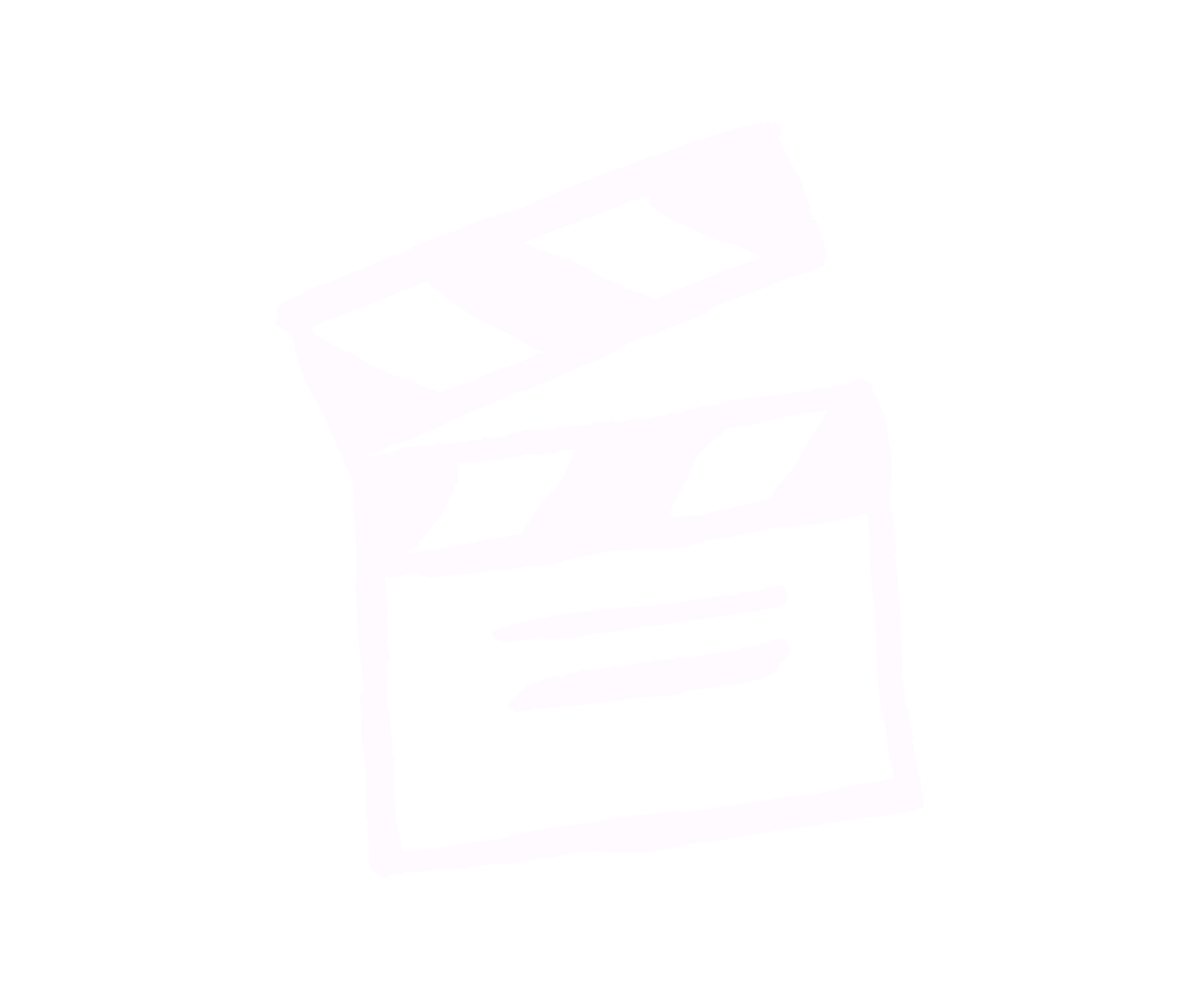 Familiezorg
W17
Programma
Periode 3
Thema 7: Familiezorg
Thema 11: Structuur en inactiviteit begeleiden

Vandaag: Thema 8.1 + 8.5
Stelling(en)
Filmfragment
Theorie
Opdracht en huiswerk
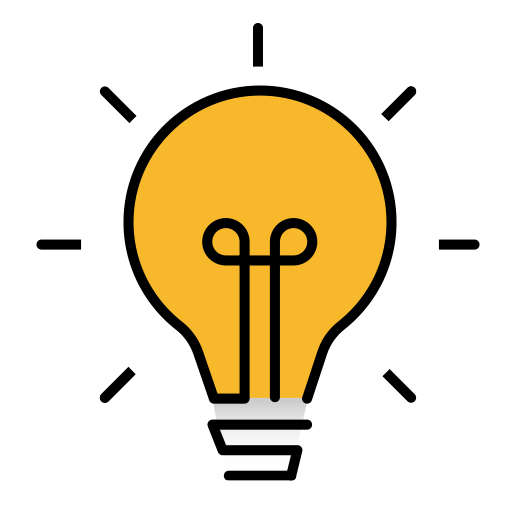 Stelling
Ga met je telefoon/laptop naar
 Menti.com 

En gebruik code
  474472
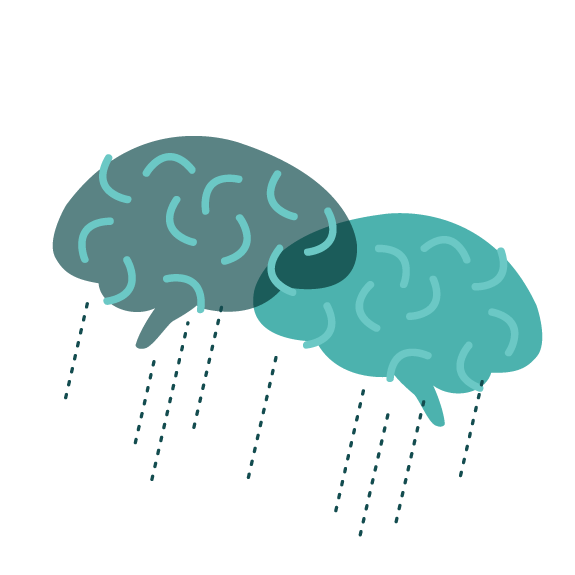 Wat is Mantelzorg?
Wat is familiezorg
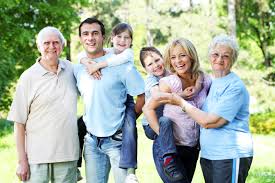 Familiezorg is een methodiek waarmee je de relatie tussen een cliënt en zijn familieleden ondersteunt.

 Familie denkt mee over de zorg 
 Familie heeft aandeel in de zorg
 Begeleider ondersteunt familie bij vinden van
Wederzijds begrip
De ‘juiste zorg’

Familiezorg is onderdeel WMO-wetgeving
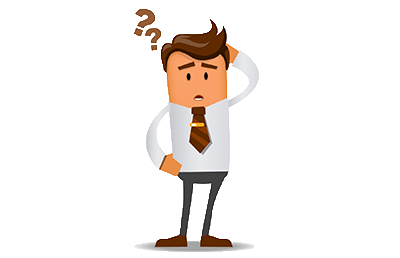 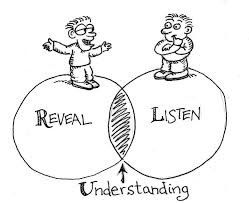 Familiezorg als preventieve zorg
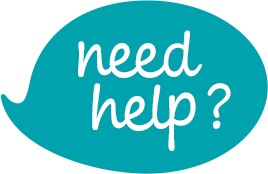 Centraal staat onderzoek naar wat familie nodig heeft:
 Van elkaar
 Het netwerk
 De professional

Zodat:
 Balans tussen zorg geven en ontvangen wordt hersteld
 Mantelzorgers worden ondersteund

Achterliggend doel: intensieve, duurdere zorg is niet nodig
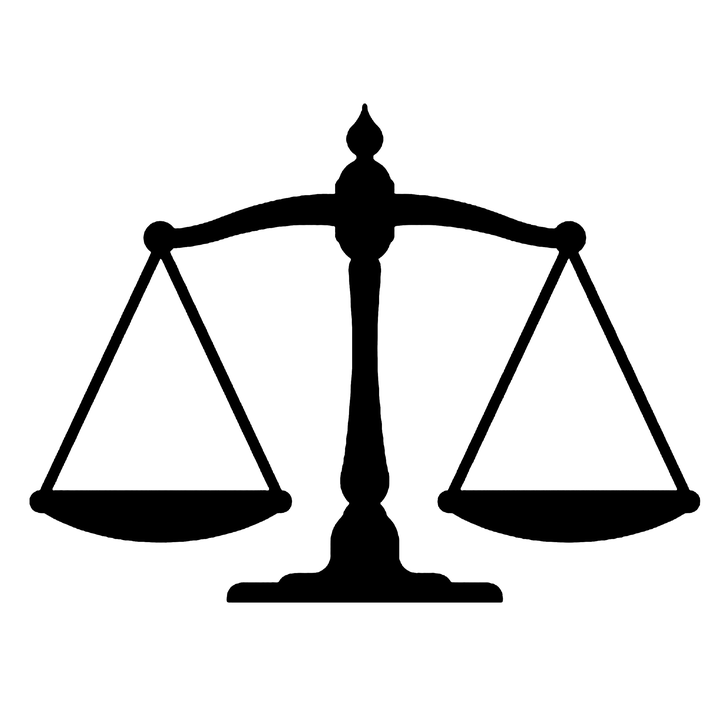 Wel of geen familiezorg?
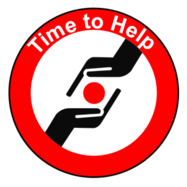 Wél familiezorg
 Bij ziekte, handicap, verslaving, ouderdom, schulden, echtscheiding of huisvestingsproblemen
 Bij overbelasting van mantelzorger 
 Wanneer een cliënt wordt opgenomen 	(instelling  familie cliënt)

Géén familiezorg
 Als blijkt dat alleen luisterend oor nodig is 
 Als er alleen kleine praktische problemen zijn
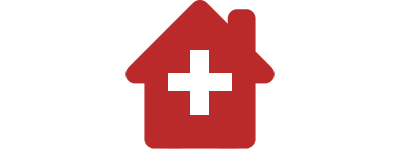 Aandachtspunten bij familiezorg
1. Rekening houden met vertrouwelijkheid van informatie

2. Belangrijke informatie schriftelijk aan familie meedelen

3. Zoeken naar gemeenschappelijk belang

4. Oplossingen pas wanneer probleem helder is

5. Blijf altijd positief in je benadering
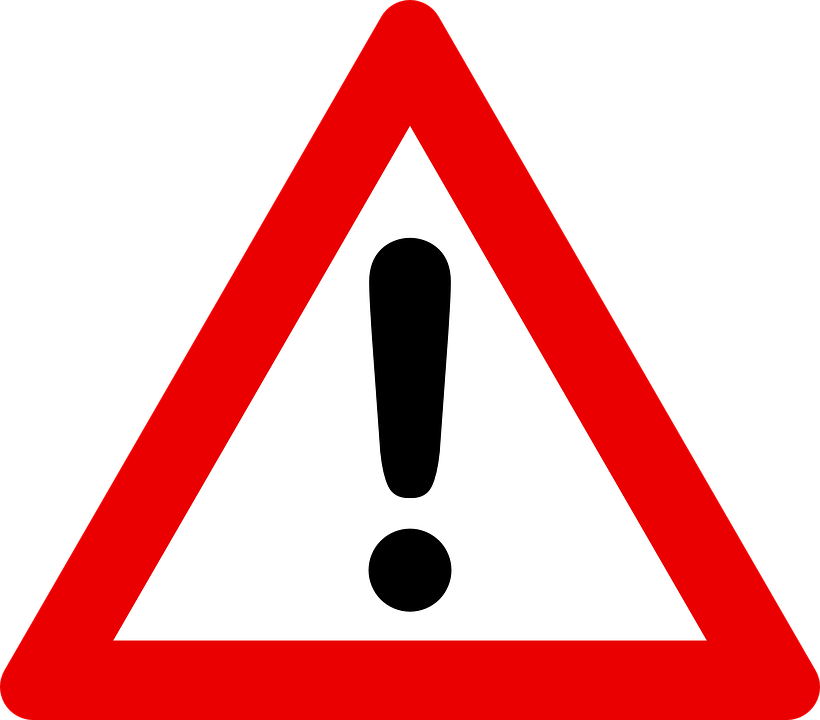 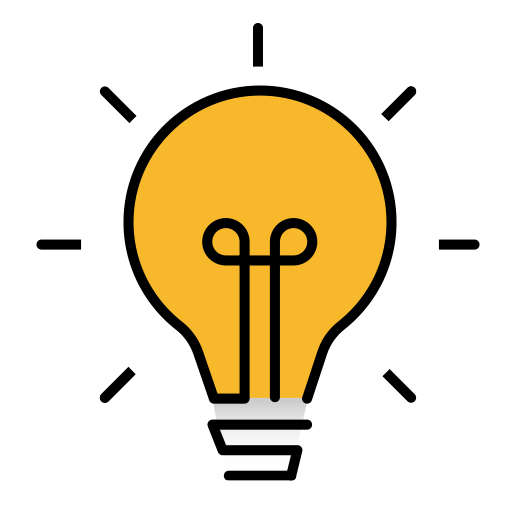 Aan de slag: thema 8 VW opdrachten
15 minuten in duo’s 
Uitvoeren opdracht 8
Klaar met opdr. 8?      Maken opdr. 4 en 5

Daarna nabespreking
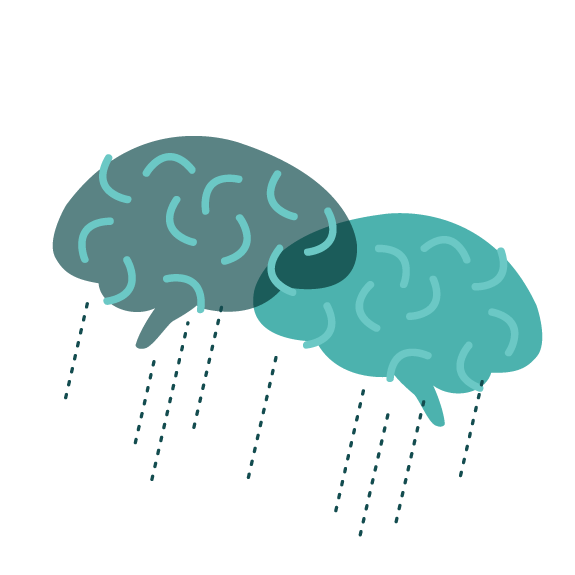 Bedenk ieder een eigen voorbeeld (dat je echt hebt meegemaakt) dat te maken heeft met geven en ontvangen.
Vertel aan elkaar:
 • Over welke situatie gaat het? 
 • Wie gaf aan wie? 
 • Wie ontving wat? 
  • Welke waarde had dat voor de           ontvanger? 
• Wat gaf de ontvanger terug? 
• Wat betekende het geven en ontvangen voor jou en de ander?
Bespreek daarna samen:
1 Is het geven en ontvangen in balans? 

2 Zo niet: wat zou je kunnen doen om dat wel in balans te brengen? 

3 Moet altijd precies het zelfde worden teruggegeven, of kan dat wat wordt teruggegeven ook van een heel andere aard zijn?
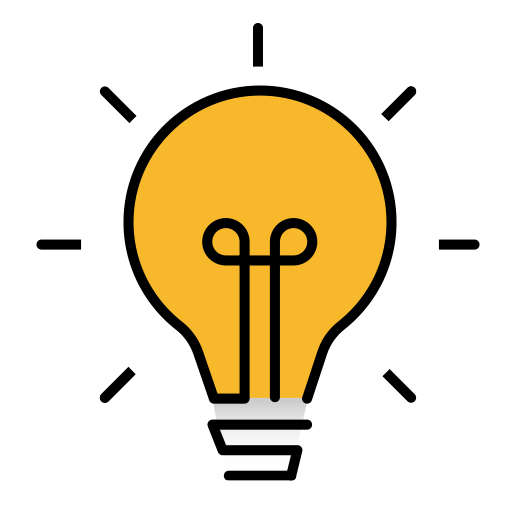 Stelling
Ga met je telefoon/laptop naar
 Menti.com 

En gebruik code
523167
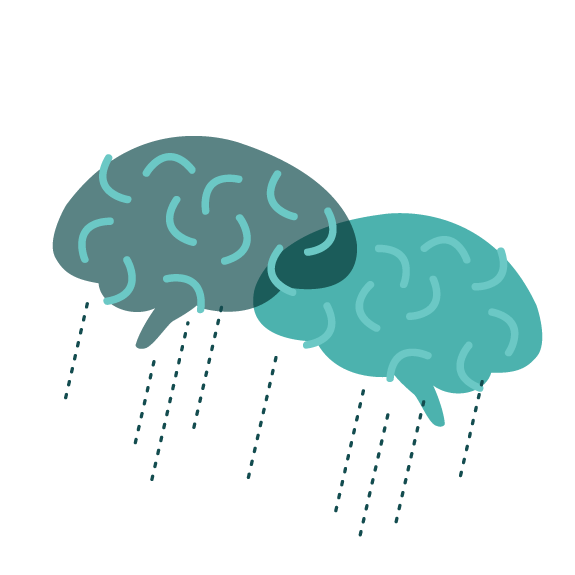 Volgende week
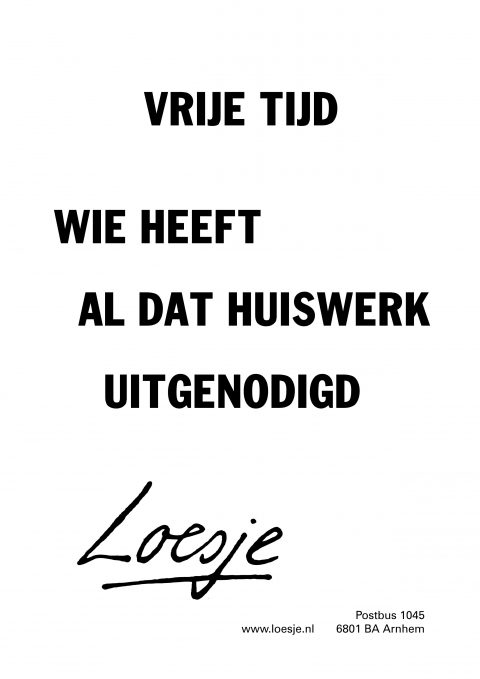 Nader ingaan op de inhoud van een familiegesprek
Lezen: 8.2 Fasen in het familiegesprek 

Huiswerkopdrachten:
8.1   1, 2, 4 8
8.2  5
Gebruik blz. 152 t/m 159